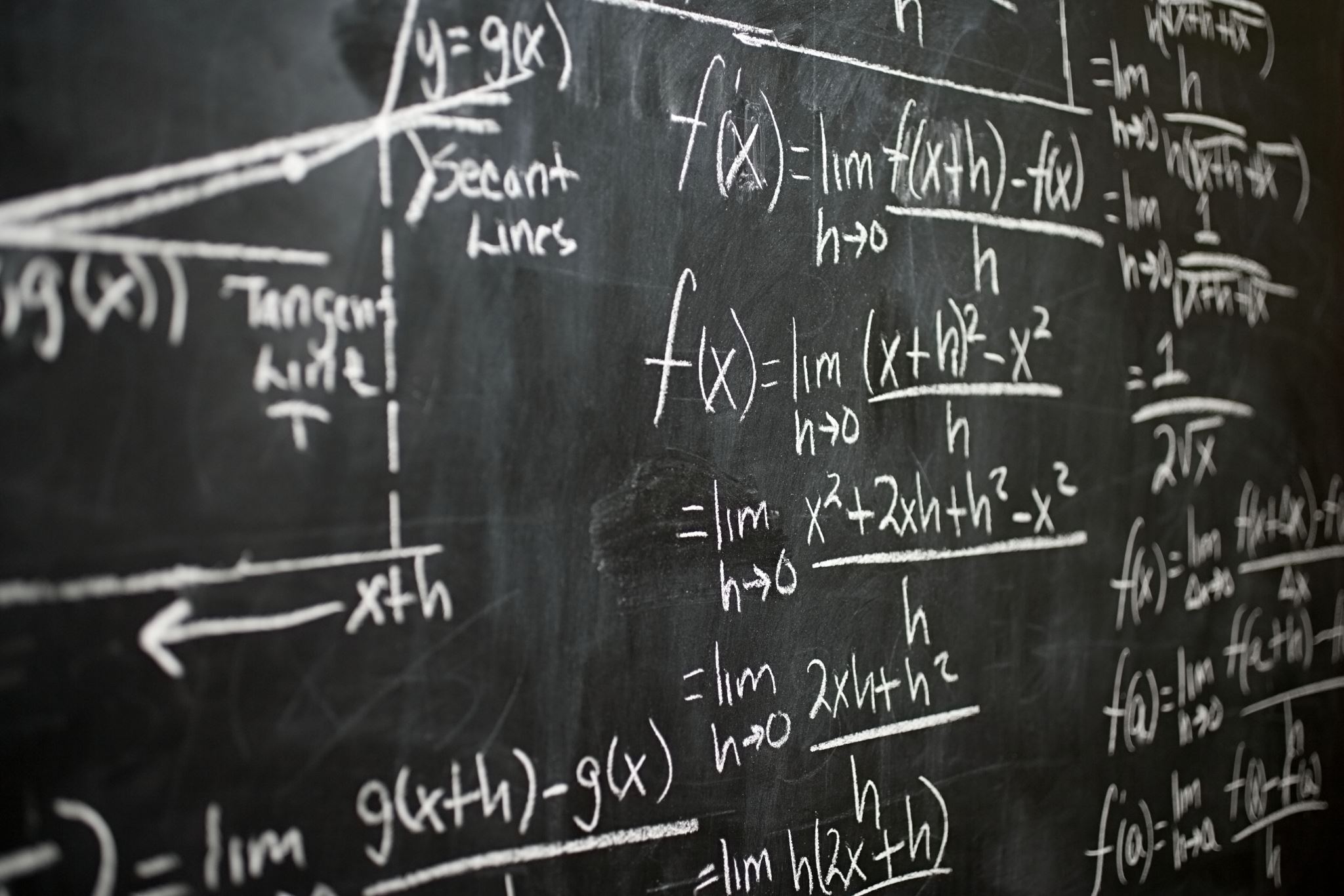 Rationale of Thesis
Dr. Divakar Srivastava
Professor, Department of Mircrobiology
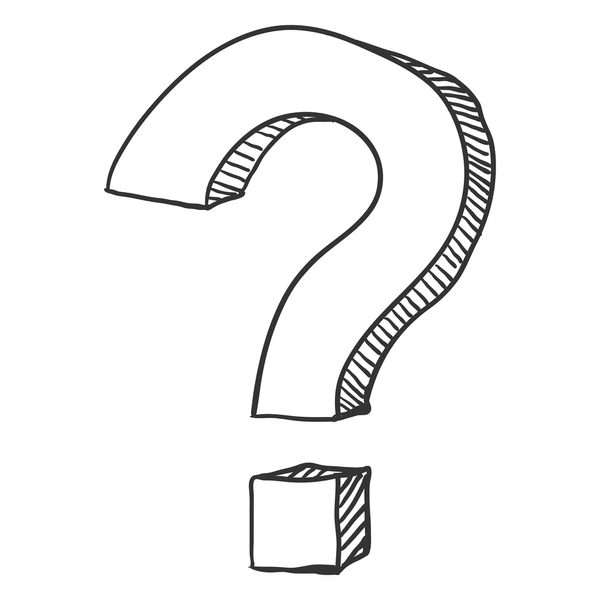 Why should you do THESIS?
Thesis vs Dissertation
Key Elements of Thesis
Declaration & Certificates
Abstract
Table of Contents & Abbreviations
Introduction
Background of the study
Need of the study
Aim of study
Statement problem / Research Question
Objective
Hypothesis
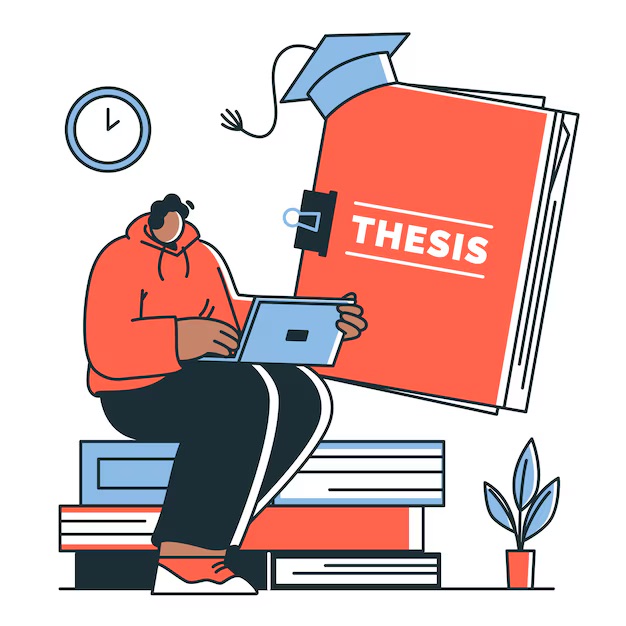 Key Elements of Thesis
Review of Literature
Methodology
Flow chart
Research approach & design
Study setting, target population
Inclusion & Exclusion criteria
Sample size & techniques with calculation
Analysis & Interpretation & Discussions
Summary conclusion & Recommendation
References
Annexures
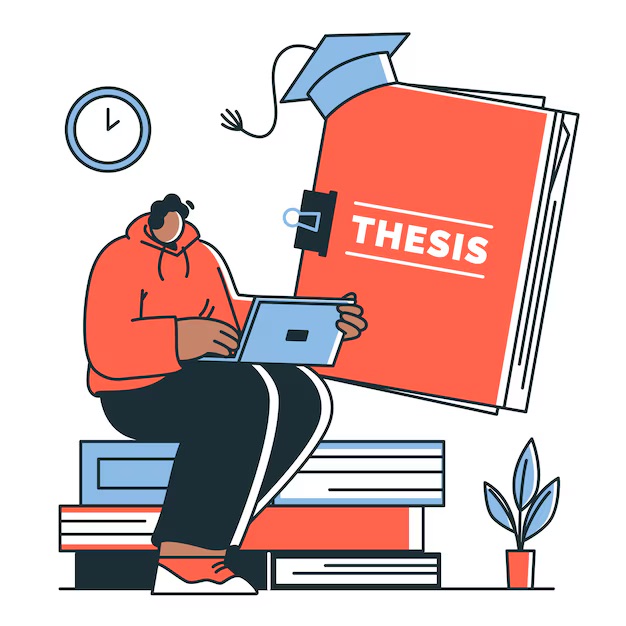 Importance of Thesis Protocol
Tips for Writing Thesis Protocol
Be Clear and Concise: Use clear and unambiguous language.
Be Specific: Clearly define the research objectives and methodology.
Be Ethical: Thoroughly address ethical considerations.
Be Organized: Use a logical and structured format.
Get Feedback: Seek feedback from your supervisor and other experts.
Refer to Relevant Guidelines: Consult guidelines from your institution or specific field
Outline
What is Research rationale?
Examples of Research rationale.
When to write Research rationale?
Purpose of Research Rationale.
Elements of Research Rationale.
Research Rationale
Rationale for one’s research is the Justification or Reason for conducting a specific study.
It states the reason(s) why a researcher is undertaking a particular study and what Research Gaps the researcher aims to address.
Justification of the study / Rationale / Thesis statement
[Speaker Notes: Researcher should explain why the research was started in the first place. Its an essential part of your work since it demonstrates the significance and uniqueness of your research.]
When to Write Research Rationale
Before and after the investigation.
﻿﻿Before: The reason is essential to your research proposal since it represents the work plan you developed before carrying out your investigation.
﻿﻿After: When the investigation is over, the justification is given in a literature research paper or thesis to explain why you chose to focus on the specific subject.
Purpose of Research Rationale
In essence, every researcher wants to bring novel ideas and convince their audience that they are not reading what other people have already done. You’ve done the background reading and identified a knowledge gap or methodological gap that this rationale now explains.
Basic Elements of Research Rationale
Research background: What brings you here? Present (and cite) previous research and data on the subject.
﻿﻿A gap in the literature: Which gaps haven't been addressed based on the background evidence presented? Or, what is the problem that needs to be solved/process that needs to be improved?
﻿﻿Research rationale: Why is it critical to fill these gaps or to solve/ improve this problem/process?
﻿﻿Research objectives and methodology: What will you investigate (your research question/ goal)? How are you going to approach it (methods) ?
[Speaker Notes: Research Rationale is typically written after the Introduction.]
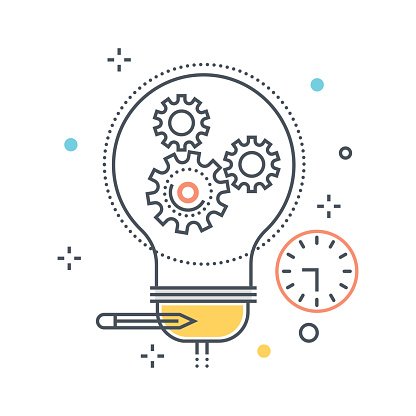 RESEARCH RATIONALE provides the context for the RESEARCH QUESTION, which further guides the research process